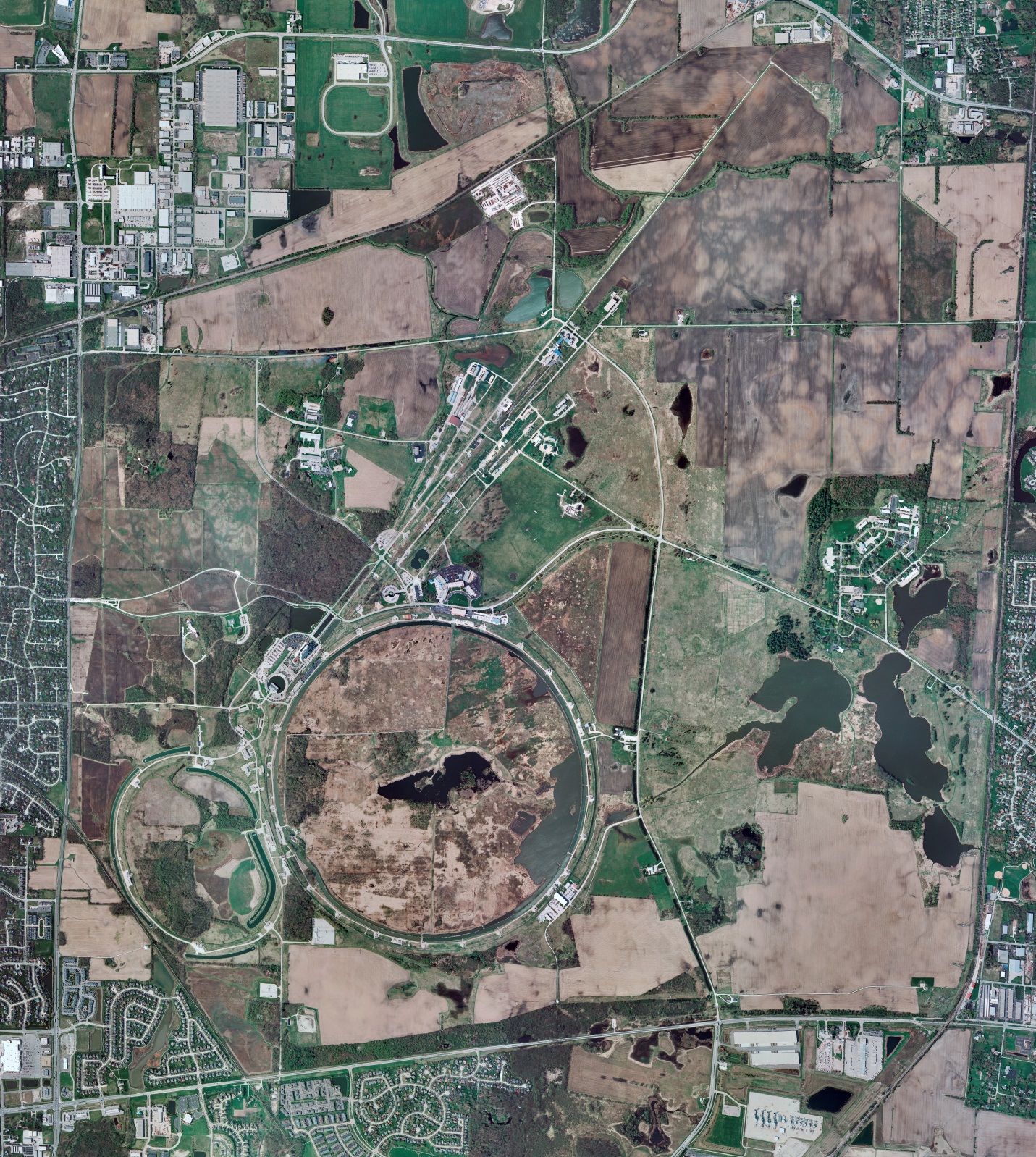 CMTF: SCP is cold running fine
CMTS: HECM30 is installed and controlled cooldown planned for next week
          PIP2IT:   South Stand CM being modified for SSR2 pCM
         North Stand CM pHB650 controlled warmup  warmup to RT ongoing after completion of RF and cryo heat load studies
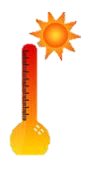 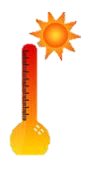 MCTF:  cryo system cold with 3 comprs and 2 Fridges running fine
MDB/HTS: at RT
 MDB/STC: at RT though may be cooled down to 5 K/2K for thermal studies without CM
  MDB Magnet: at RT
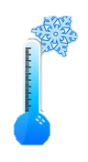 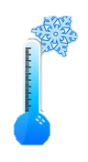 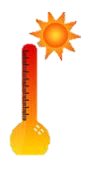 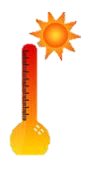 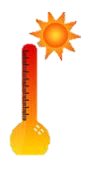 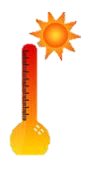 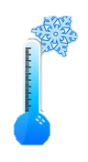 NML/FAST: Cryo system is shut down and isolated for extended shutdown period; 
CC1: at RT
 CC2: at RT
  CM: at RT
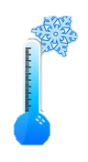 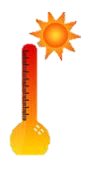 IB1: cryo system operations running fine with Cti CB.
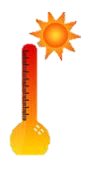 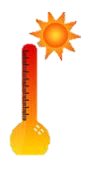 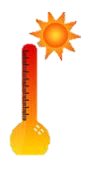 Muon Campus: at RT with comprs off and system depressurized; LN2 off
Misc:…